САНКТ-ПЕТЕРБУРГСКИЙ УНИВЕРСИТЕТ
ТЕХНОЛОГИЙ УПРАВЛЕНИЯ И ЭКОНОМИКИ
ПРИГЛАШАЕТ НА БЕСПЛАТНОЕ ОБУЧЕНИЕ ГРАЖДАН
в рамках федерального проекта 
«Активные меры содействия занятости» 
национального проекта 
«Кадры»
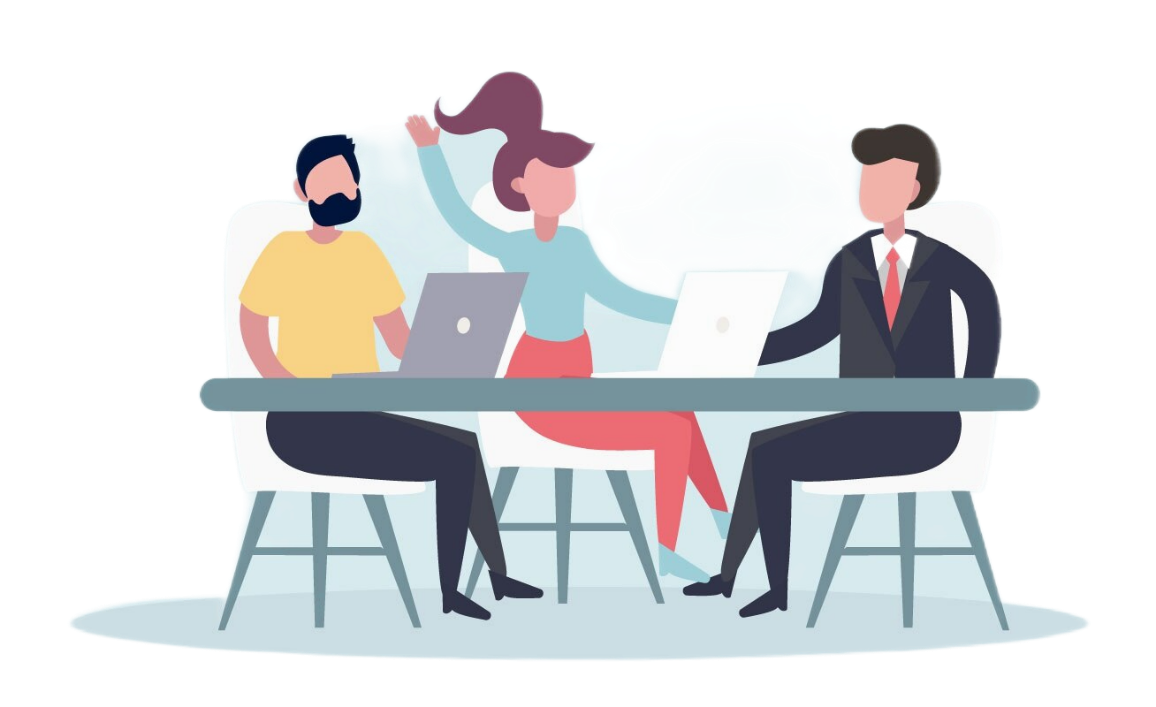 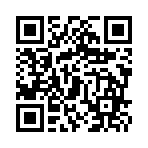 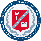 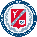 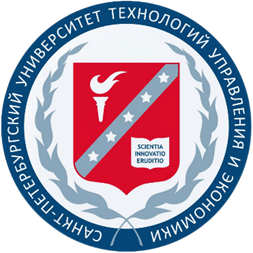 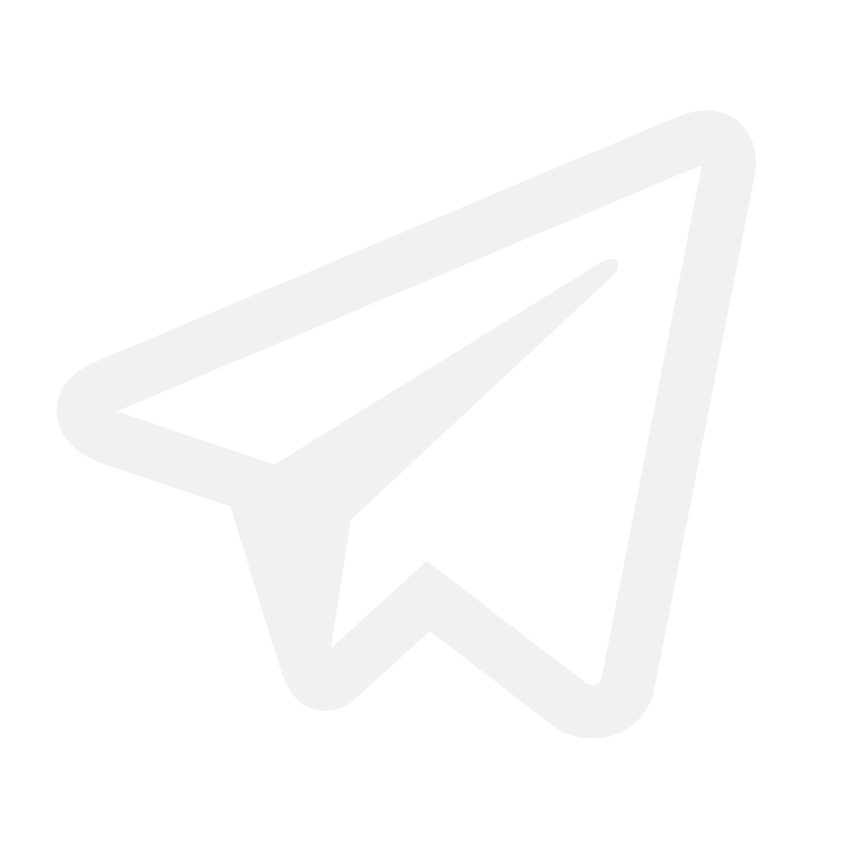 umebiz.ru
СПБ, Лермонтовский пр., 44а, 
каб. 326
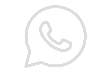 САНКТ-ПЕТЕРБУРГСКИЙ УНИВЕРСИТЕТ
ТЕХНОЛОГИЙ УПРАВЛЕНИЯ И ЭКОНОМИКИ
(931) 282 81 77
ido@spbacu.ru
Институт дополнительного образования
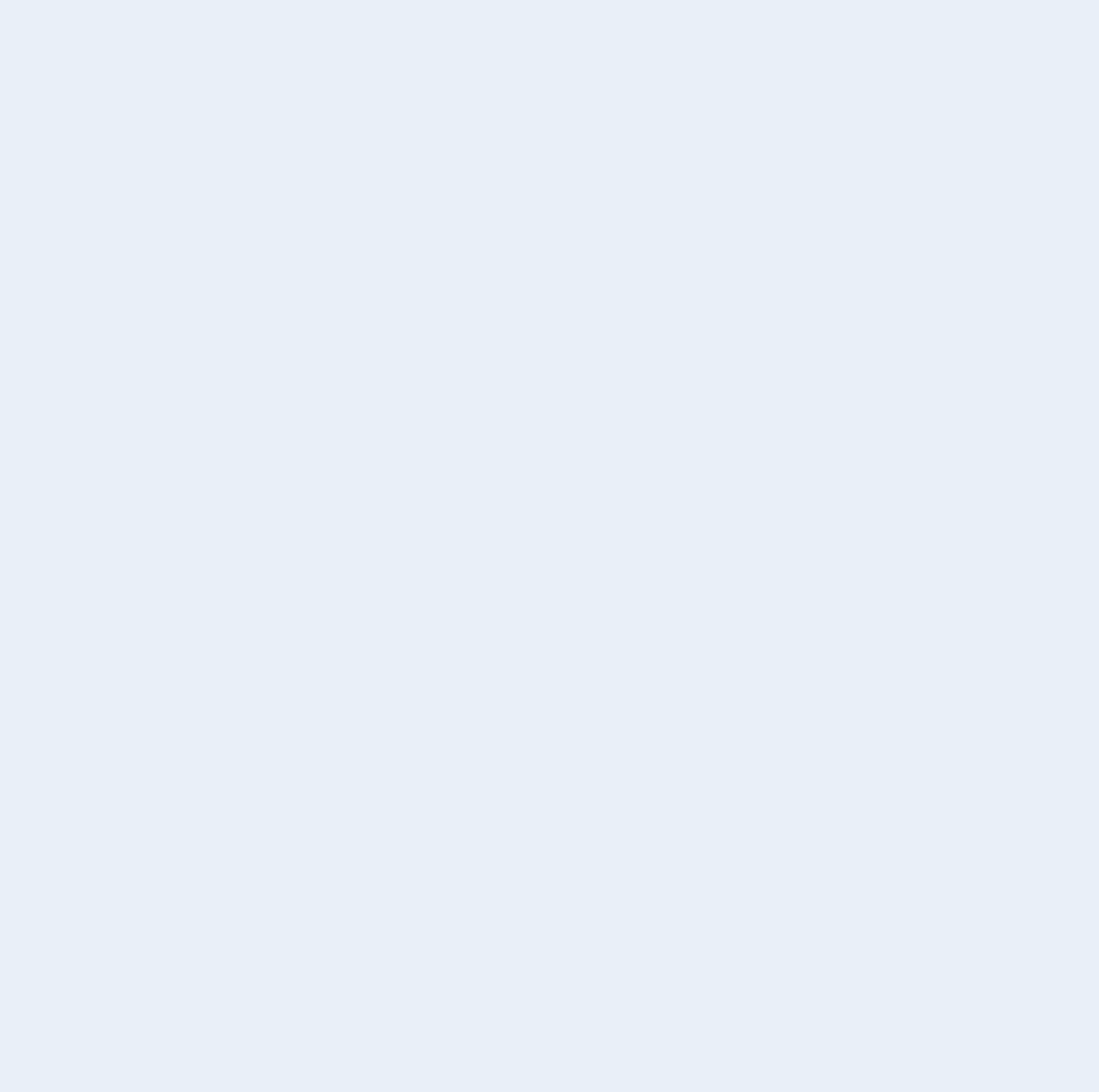 ПРОГРАММЫ ПОВЫШЕНИЯ КВАЛИФИКАЦИИ:
Аналитик данных: принятие решений на основе данных, 72 ак.ч.
Освоите анализ и визуализацию данных современными инструментами.
Решите реальные бизнес-кейсы из разных отраслей.
Освоите ключевые компетенции аналитика данных, соответствующие профстандартам.

      Системный аналитик, 72 ак.ч.
Сможете анализировать требования, проектировать ИТ-решения.
Будете готовы к работе в IT и бизнесе.
Научитесь переводить бизнес-задачи в технические требования и контролировать их реализацию.
      
      Работник организаций в сфере туризма, 72 ак.ч.
Освоите методику экскурсий и работу с туристами.
Получите практический опыт ведения туров.
Откроете возможности работы в туриндустрии или как независимый гид.

ОЧНО-ЗАОЧНАЯ ФОРМА ОБУЧЕНИЯ
При успешном завершении обучения выдается 
УДОСТОВЕРЕНИЕ О ПОВЫШЕНИИ КВАЛИФИКАЦИИ
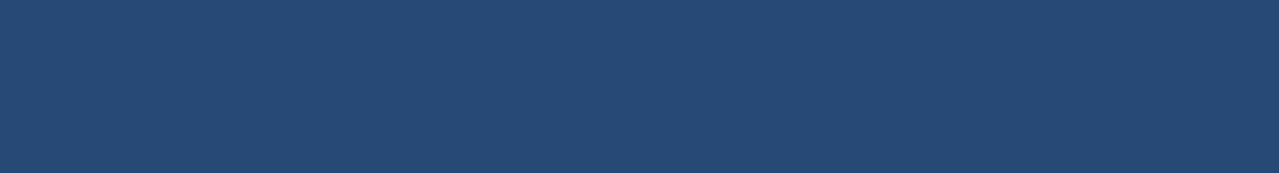 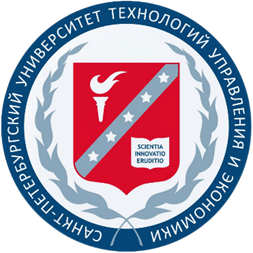 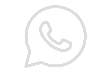 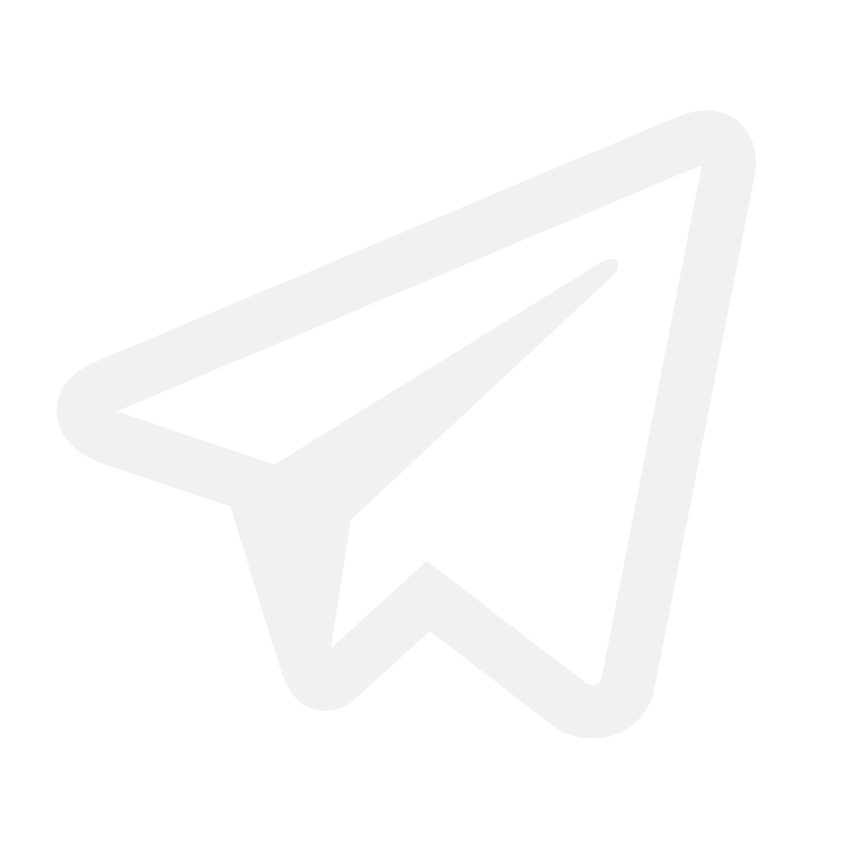 umebiz.ru
СПБ, Лермонтовский пр., 44а, 
каб. 326
САНКТ-ПЕТЕРБУРГСКИЙ УНИВЕРСИТЕТ
ТЕХНОЛОГИЙ УПРАВЛЕНИЯ И ЭКОНОМИКИ
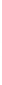 (931) 282 81 77
ido@spbacu.ru
Институт дополнительного образования
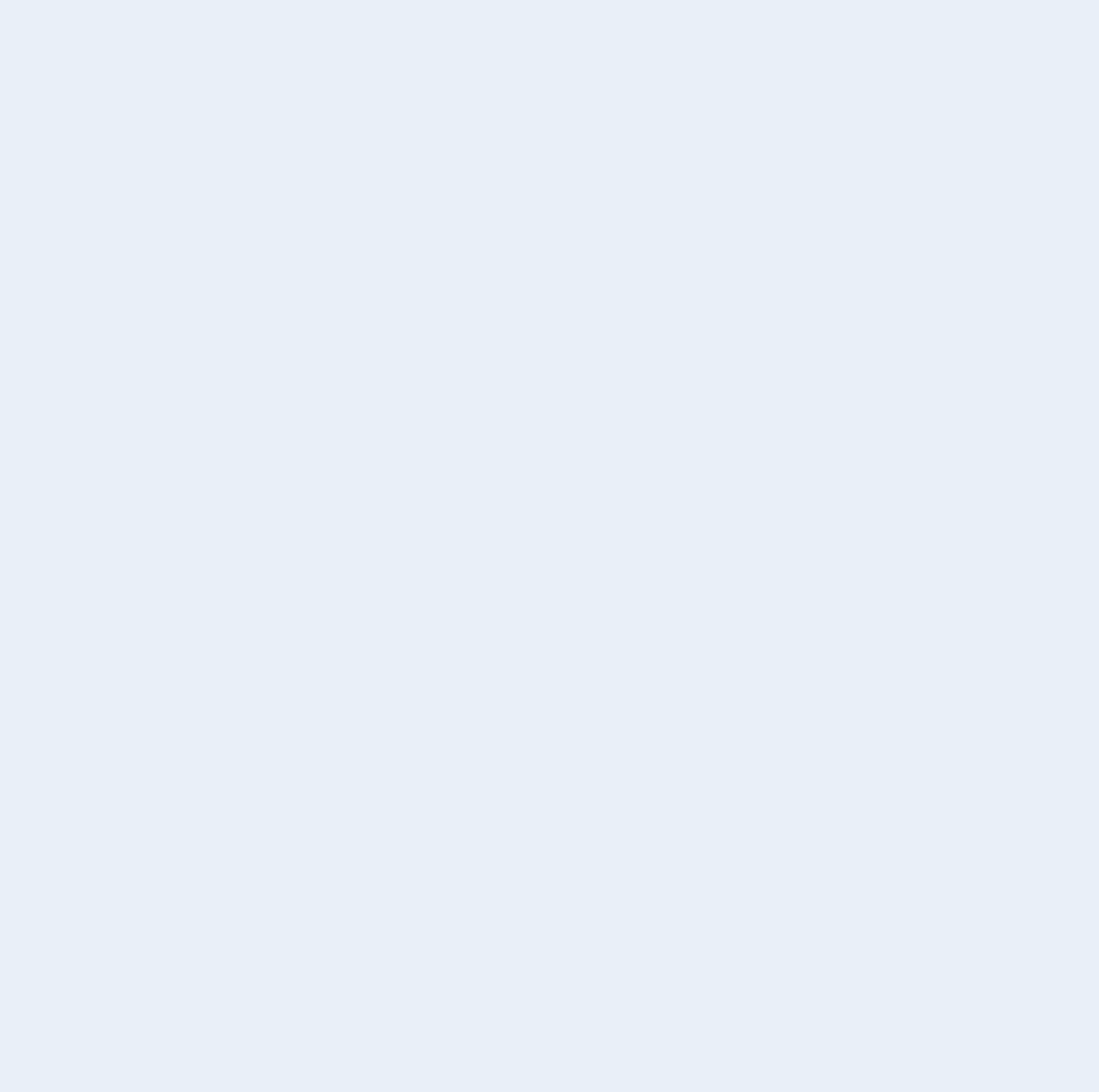 ОБУЧЕНИЕ В РАМКАХ ПРОЕКТА БЕСПЛАТНОЕ, 
ДЛЯ ГРАЖДАН СЛЕДУЮЩИХ КАТЕГОРИЙ:
- Граждане в возрасте 50 лет и старше, граждане предпенсионного возраста;
- Инвалиды;
- Женщины, находящиеся в отпуске по уходу за ребенком до достижения им возраста 3 лет; не состоящие в трудовых отношениях и имеющие детей в возрасте от 0 до 7 лет включительно;
- Граждане, фактически осуществляющие уход за ребенком и находящиеся в отпуске по уходу за ребенком до достижения им возраста 3 лет;
- Граждане, обратившиеся в органы службы занятости в целях поиска работы;
- Безработные граждане, зарегистрированные в органах службы занятости;
- Ветераны боевых действий, принимавшие участие (содействовавшие выполнению задач) в СВО на территориях ДНР, ЛНР и Украины;
- Лица, принимавшие участие в боевых действиях;
- Члены семей лиц, погибших (умерших) ветеранов боевых действий 
Молодежь в возрасте до 35 лет включительно, относящиеся к категориям:
а) с даты окончания военной службы по призыву не являются занятыми в течение 4 мес. и более;
б) не имеющих  образования: среднего профессионального и высшего
в) граждан, которые с даты выдачи им документа об образовании и (или) о квалификации не являются занятыми в соответствии с законодательством о занятости населения в течение 4 месяцев и более.
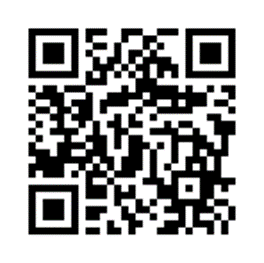 Подробнее о категориях см. по QR-коду на сайте
Напишите нам или позвоните – мы поможем Вам построить успешное будущее!
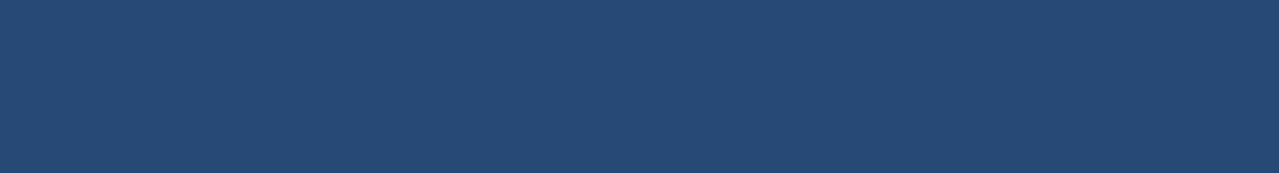 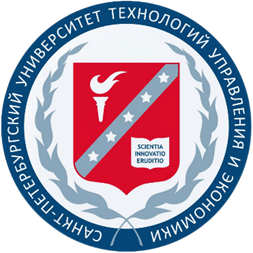 umebiz.ru
СПБ, Лермонтовский пр., 44а, 
каб. 326
САНКТ-ПЕТЕРБУРГСКИЙ УНИВЕРСИТЕТ
ТЕХНОЛОГИЙ УПРАВЛЕНИЯ И ЭКОНОМИКИ
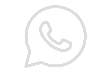 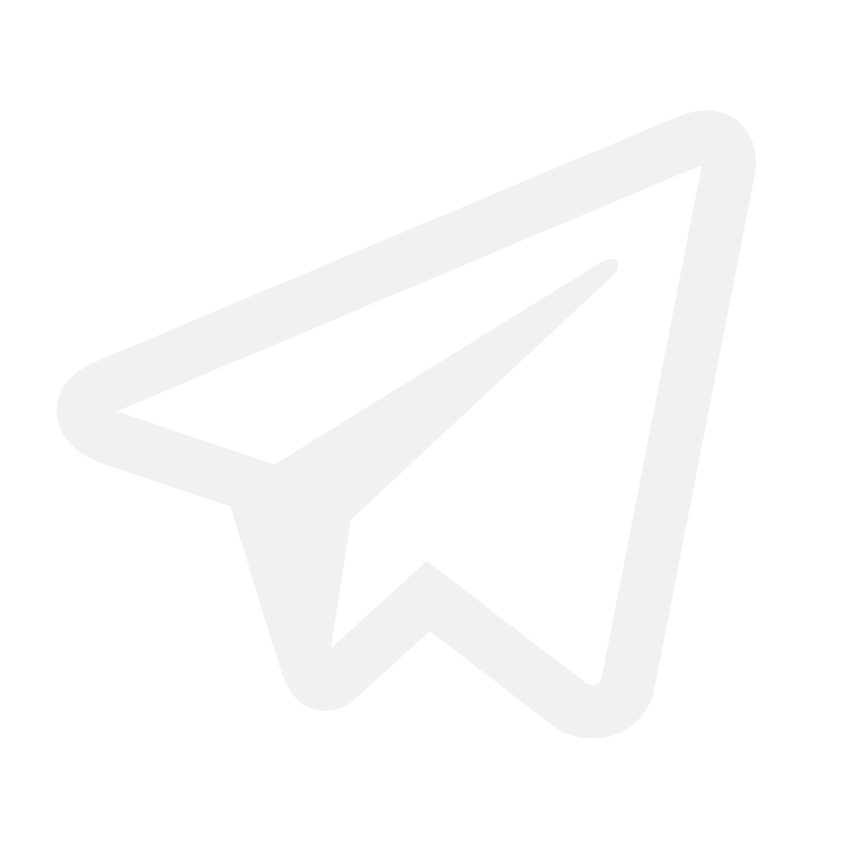 (931) 282 81 77
ido@spbacu.ru
Институт дополнительного образования